Easy, Hard, and Impossible
Elaine Rich
Easy
Tic Tac Toe
[Speaker Notes: Let the kids play a game or two.
At first, it appears we need to search to find a winning strategy.  But quickly we realize that there’s exactly one optimal move.  This game is trivial.]
Hard
Chess
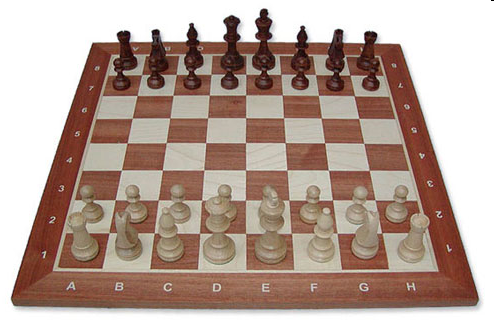 [Speaker Notes: Image from: http://www.polandchess.com/chess_sets_galleries/Staunton5_wb_chess_set/Staunton5_wb_chess_set.htm]
The Turk
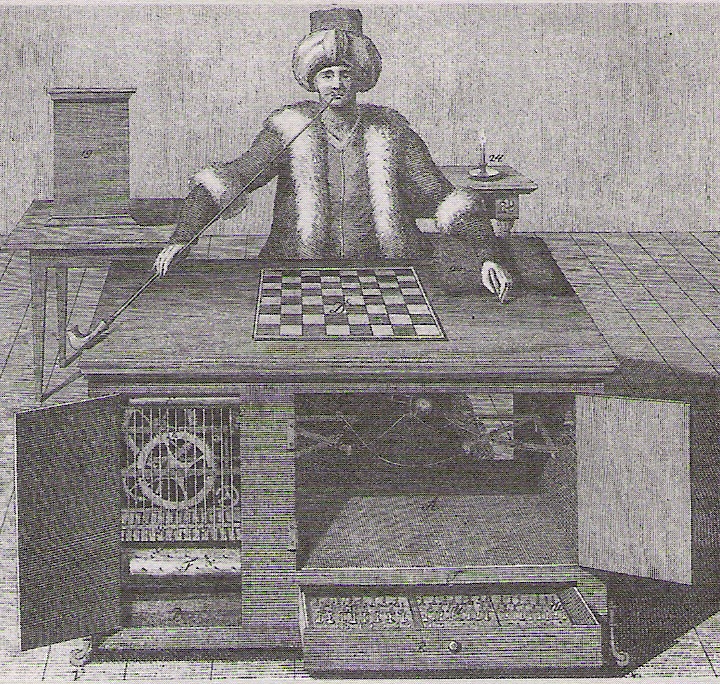 Unveiled in 1770.
[Speaker Notes: Built in 1770.]
Searching for the Best Move
A



	         B	  		     C  			D



           E        F        G         H         I         J          K       L       M
          (8)     (-6)     (0)        (0)      (2)       (5)      (-4)   (10)    (5)
[Speaker Notes: Point out that we don’t just want to pick D so that we can go to L because we don’t get to pick the move from D.
Note that the number of leaf nodes is 3 * 3.  Ask how many there would be at the next level.]
How Much Computation Does it Take?
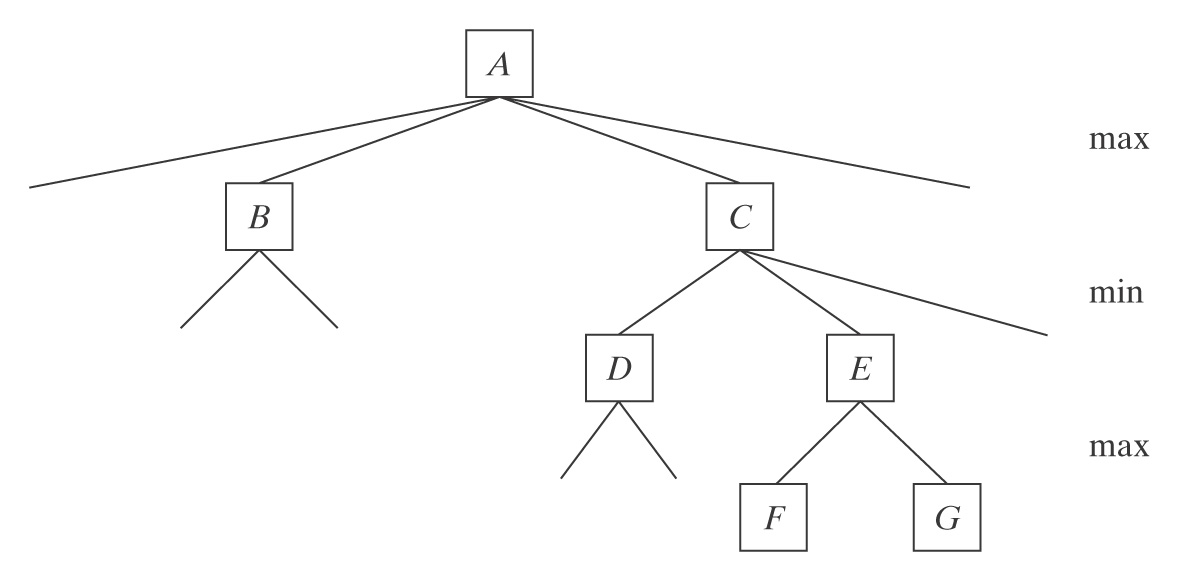 Middle game branching factor   35
 Lookahead required to play master level chess   8
 358   
How Much Computation Does it Take?
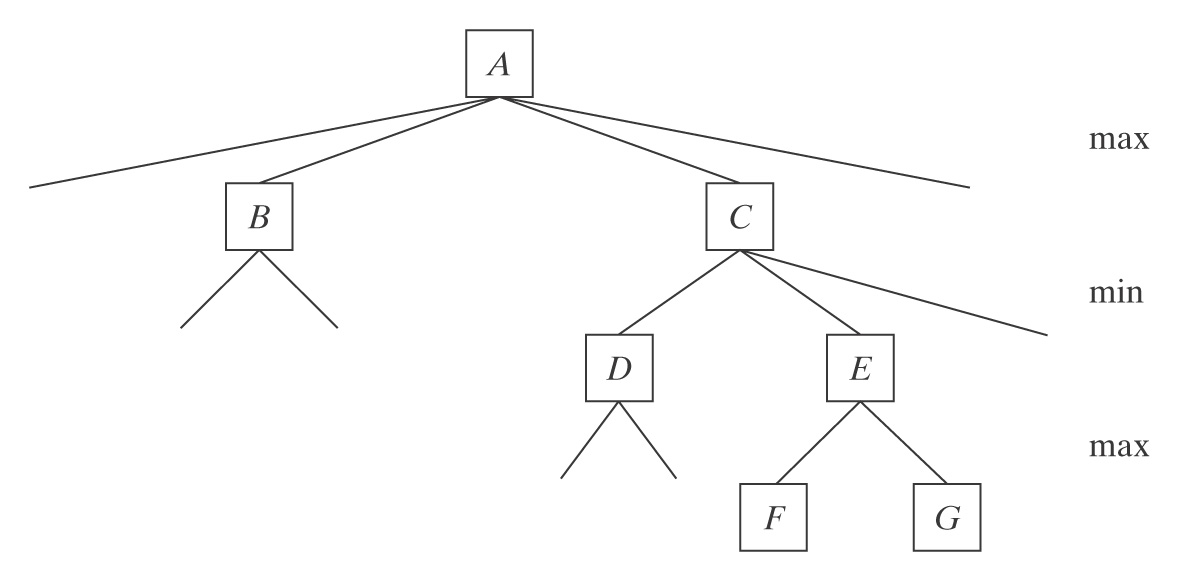 Middle game branching factor   35
 Lookahead required to play master level chess   8
 358    				      2,000,000,000,000
 Seconds in a year 
How Much Computation Does it Take?
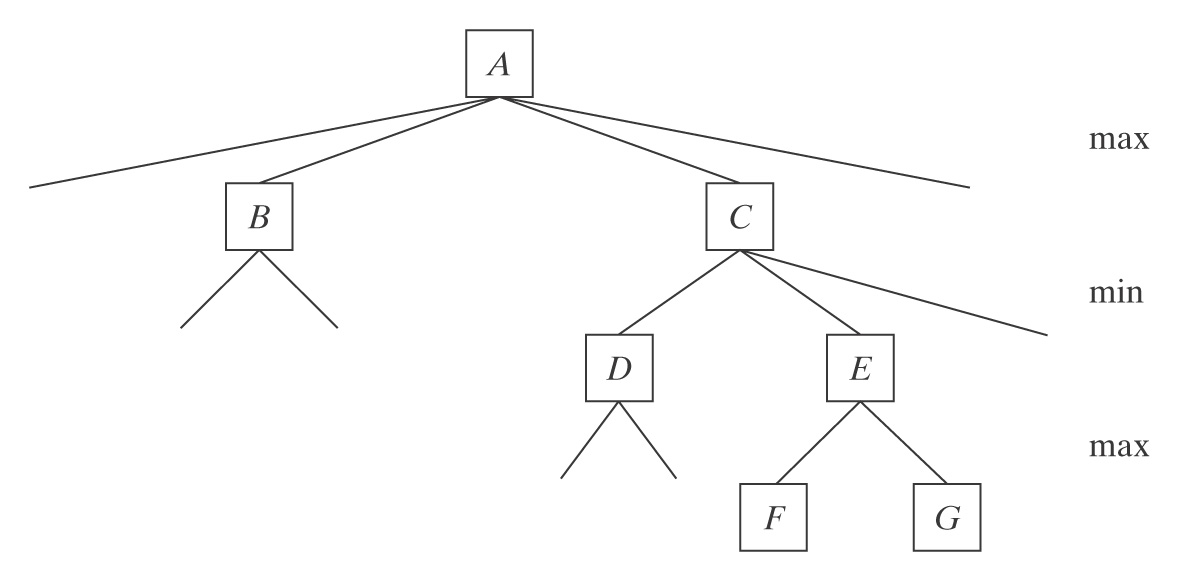 Middle game branching factor   35
 Lookahead required to play master level chess   8
 358    				      2,000,000,000,000
 Seconds in a year  	       	             31,536,000
 Seconds since Big Bang   	300,000,000,000,000,000
Growth Rates of Functions
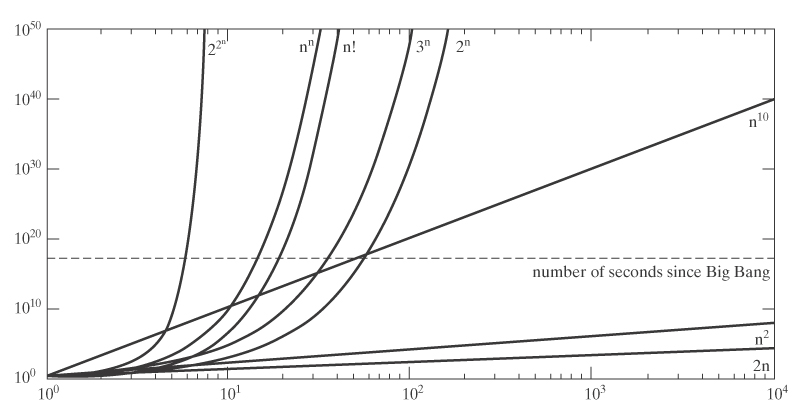 The Turk
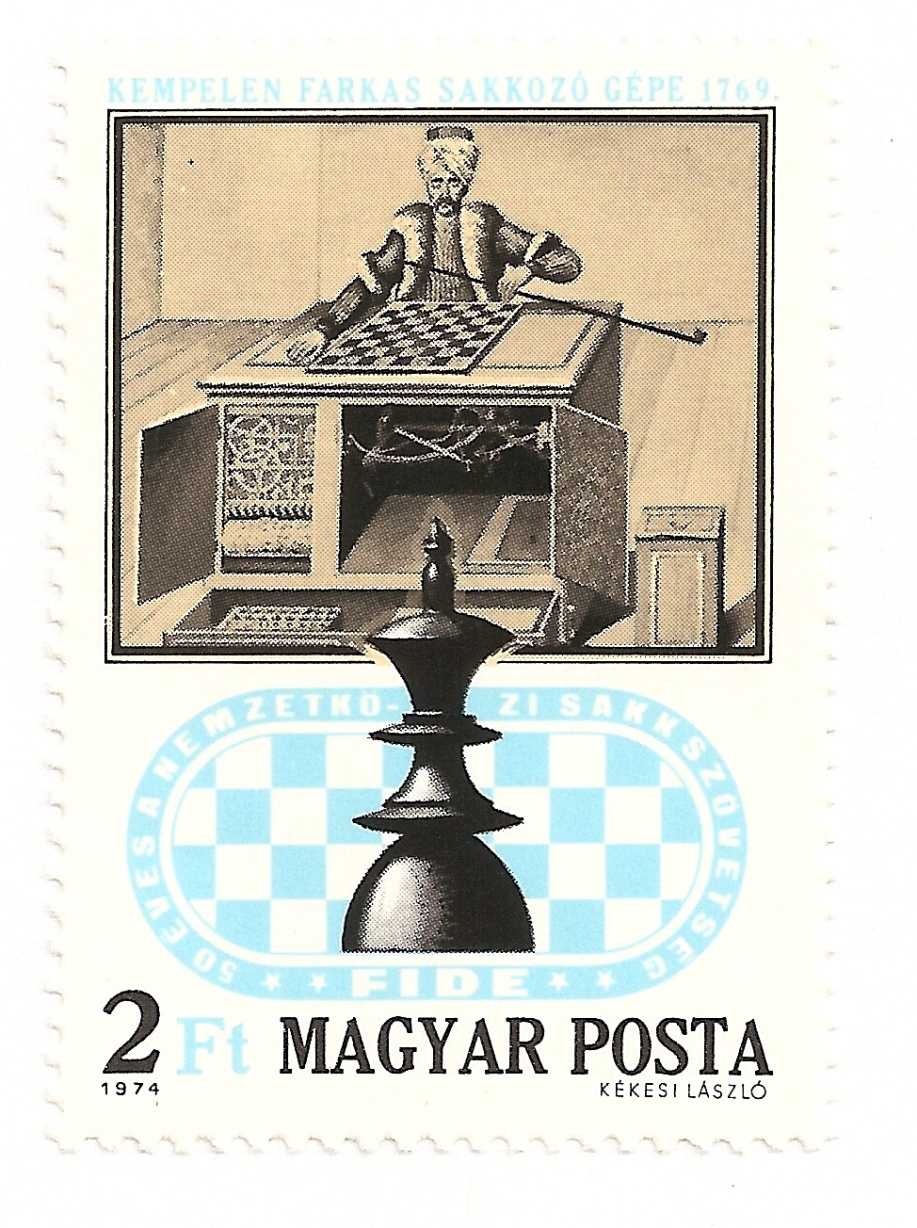 Still fascinates people.
How Did It Work?
[Speaker Notes: From: Automata, The Golden Age , Christian Bailly]
A Modern Reconstruction
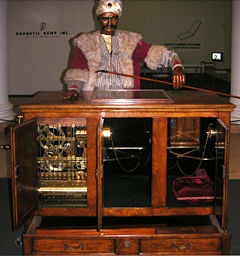 Built by John Gaughan.  First displayed in 1989.  Controlled by a computer.  Uses the Turk’s original chess board.
Chess Today
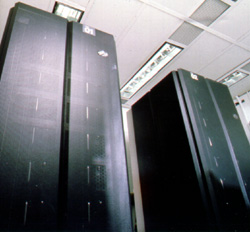 In 1997, Deep Blue beat Garry Kasparov.
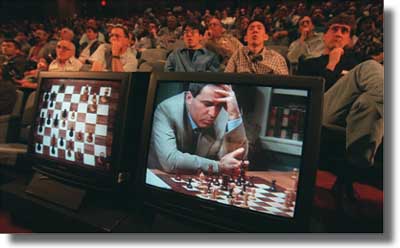 [Speaker Notes: What about role playing games?  Need a lot more knowledge.]
Seems Hard But Really Easy
Nim
At your turn, you must choose a pile, then remove as many sticks from the pile as you like.
The player who takes the last stick(s) wins.
[Speaker Notes: Let the kids play.  It works to hand out a stack of toothpicks to each pair of students.
First player should remove one stick from either pile 1 or pile 2 or remove all sticks from pile 3.  Then there is no guaranteed winning move for the other player.]
Nim
Now let’s try:
Nim
Now let’s try:
Oops, now there are a lot of possibilities to try.
Nim
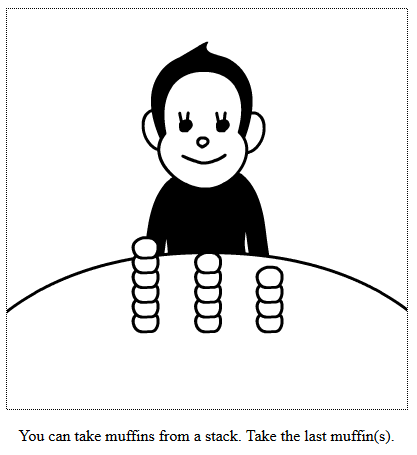 http://www.gamedesign.jp/flash/nim/nim.html
Decimal Numbers
[Speaker Notes: Need to introduce this in order to be able to explain the “trick” for Nim.  There’s a separate .doc file that contains a table of binary numbers.  You might want to copy it and hand it out.]
Decimal Numbers
[Speaker Notes: Need to introduce this in order to be able to explain the “trick” for Nim.]
Decimal Numbers
[Speaker Notes: Need to introduce this in order to be able to explain the “trick” for Nim.]
Decimal Numbers
[Speaker Notes: Need to introduce this in order to be able to explain the “trick” for Nim.]
Binary Numbers
[Speaker Notes: Need to introduce this in order to be able to explain the “trick” for Nim.]
Binary Numbers
Binary Numbers
Binary Numbers
Binary Numbers
Binary Numbers
Nim
My turn:
10    (2)
	 10    (2)
	 11    (3)
	 11
For the current player:
 Guaranteed loss if last row is all 0’s.
 Guaranteed win otherwise.
[Speaker Notes: To form last row, XOR each column.
I should remove one stick from either pile one or pile two.  Or all from pile three.]
Nim
My turn:
100    (4)
	010    (2)
	101    (5)
	011
For the current player:
 Guaranteed loss if last row is all 0’s.
 Guaranteed win otherwise.
Nim
Your turn:
100    (4)
	001    (1)
	101    (5)
	000
For the current player:
 Guaranteed loss if last row is all 0’s.
 Guaranteed win otherwise.
Or You Could Use Your Toothpicks for …
Or You Could Use Your Toothpicks for …
Or You Could Use Your Toothpicks for …
Following Paths
[Speaker Notes: You can print this page and copy it and hand it out for the students to try.]
Seven Bridges of Königsberg
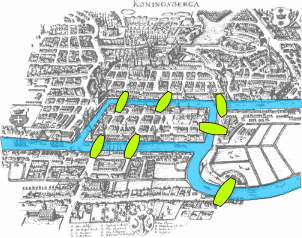 [Speaker Notes: Königsberg was the capital of eastern Prussia from the Late Middle Ages until 1945.  Now in Russia, called Kaliningrad.]
Seven Bridges of Königsberg
Seven Bridges of Königsberg:
1
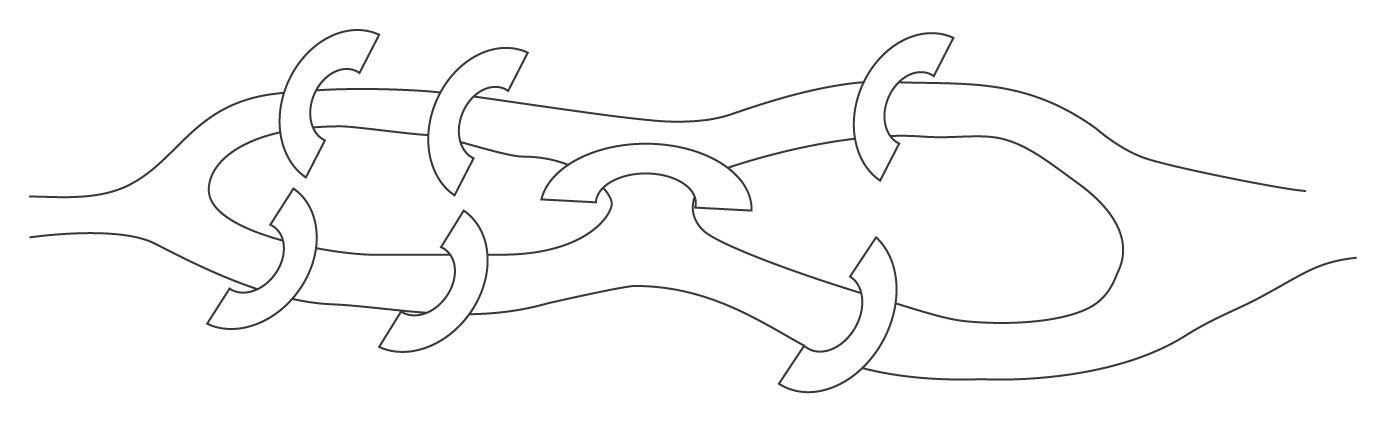 3
4
2
Seven Bridges of Königsberg
Seven Bridges of Königsberg:
1
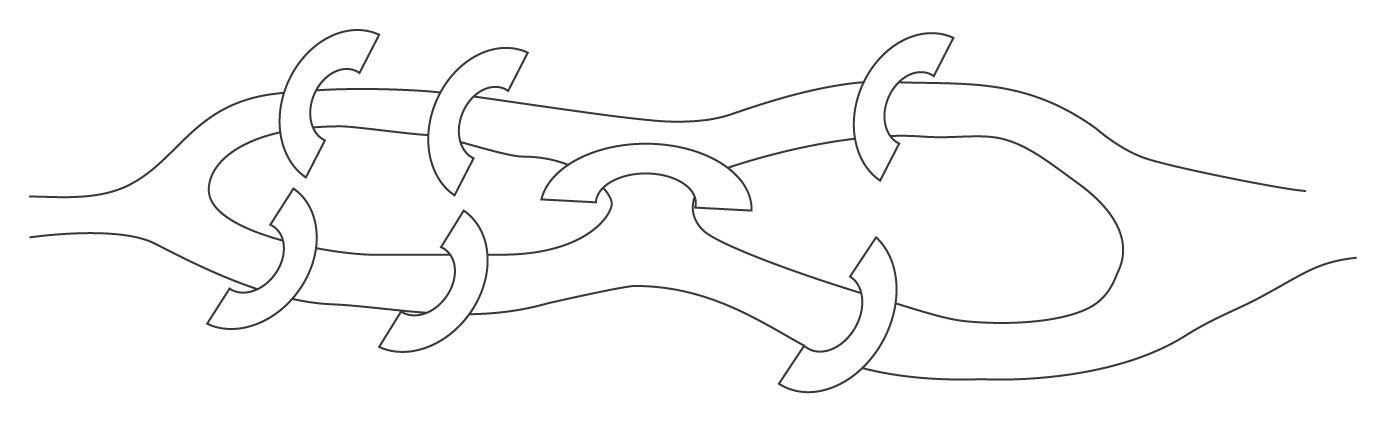 3
4
2
As a graph:
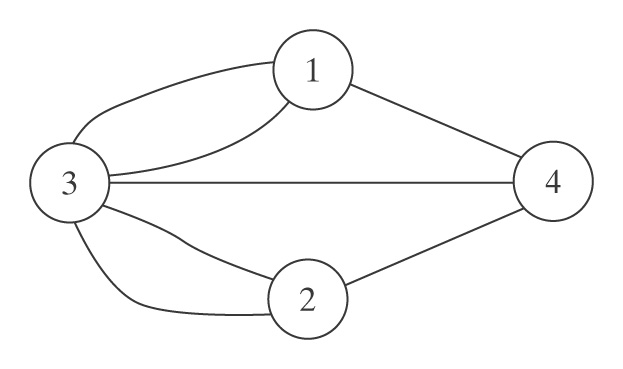 Eulerian Paths and Circuits
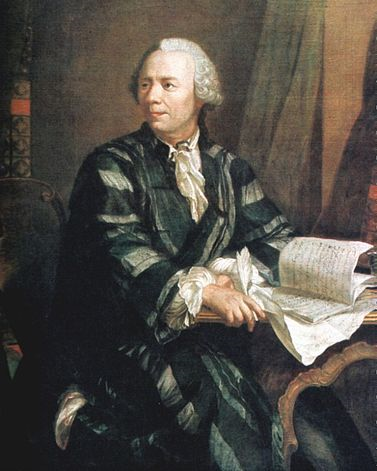 Cross every edge exactly once.
All these people care:

     Bridge inspectors
     Road cleaners
     Network analysts
Leonhard Euler
1707 - 1783
Eulerian Paths and Circuits
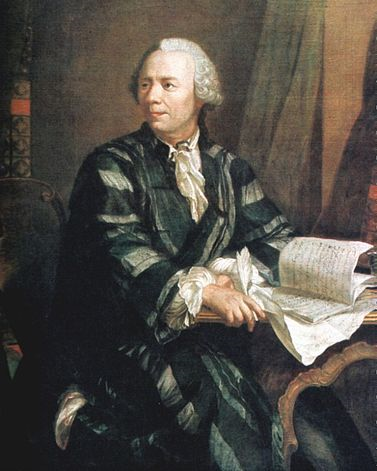 Cross every edge exactly once.
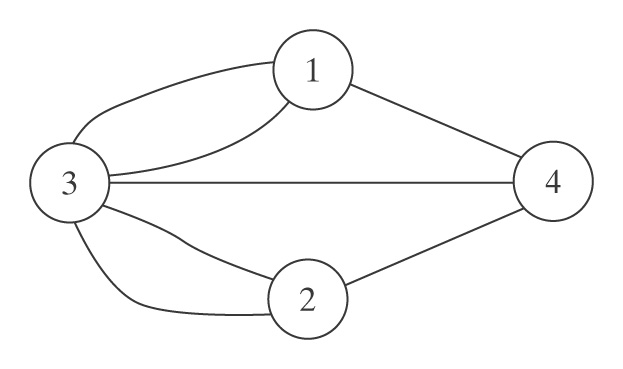 Leonhard Euler
1707 - 1783
Eulerian Paths and Circuits
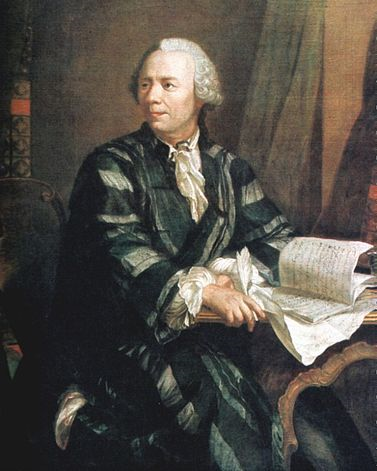 Cross every edge exactly once.
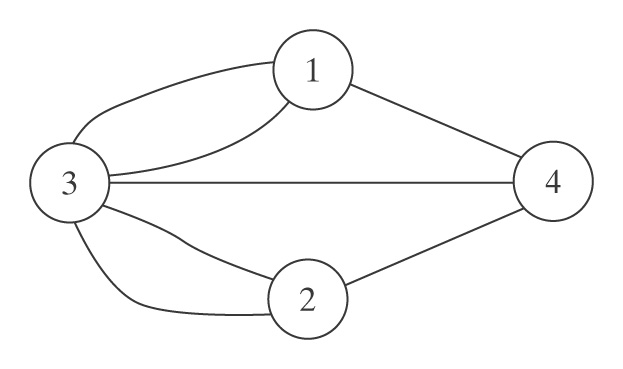 Leonhard Euler
1707 - 1783
There is a circuit if every node touches an even number of edges.
So, Can We Do It?
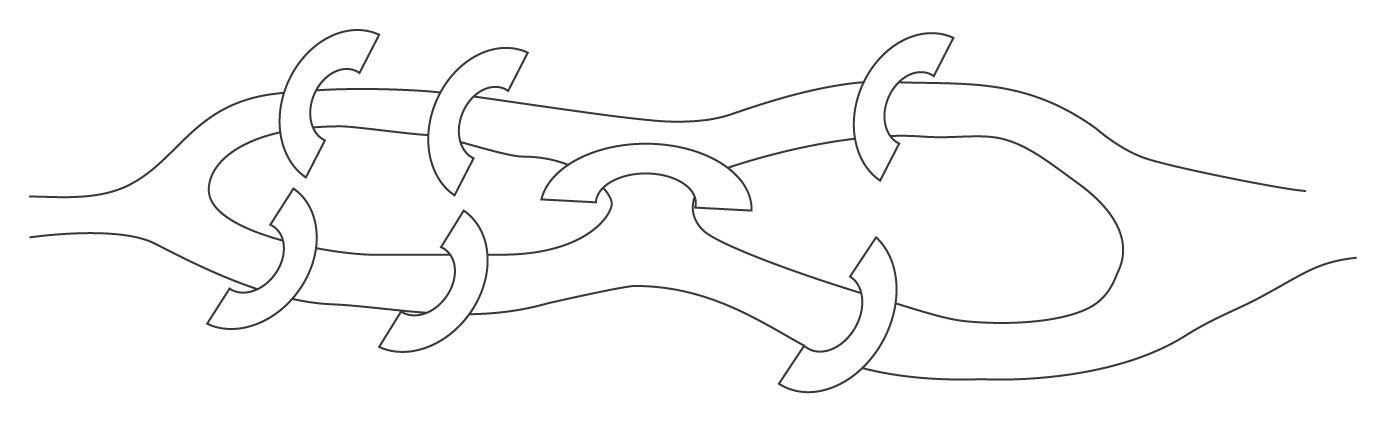 1
3
4
2
As a graph:
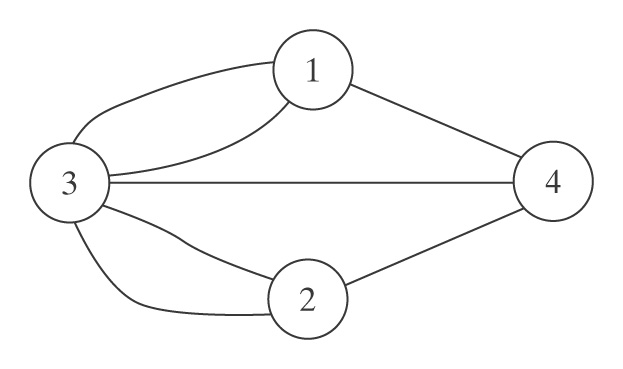 The Good King and the Evil King
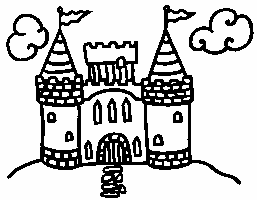 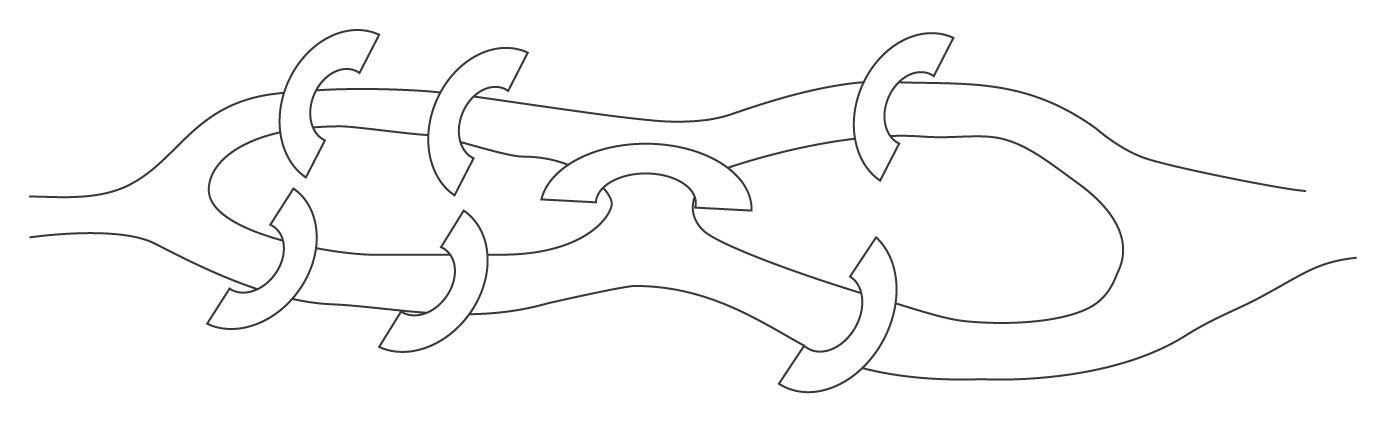 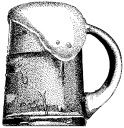 The good king wants to build exactly one new bridge so that:
There’s an Eulerian path from the pub to his castle.
 But there isn’t one from the pub to the castle of his evil brother on the other bank of the river.
Here’s What He Starts With
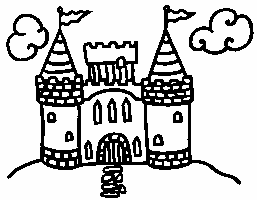 1
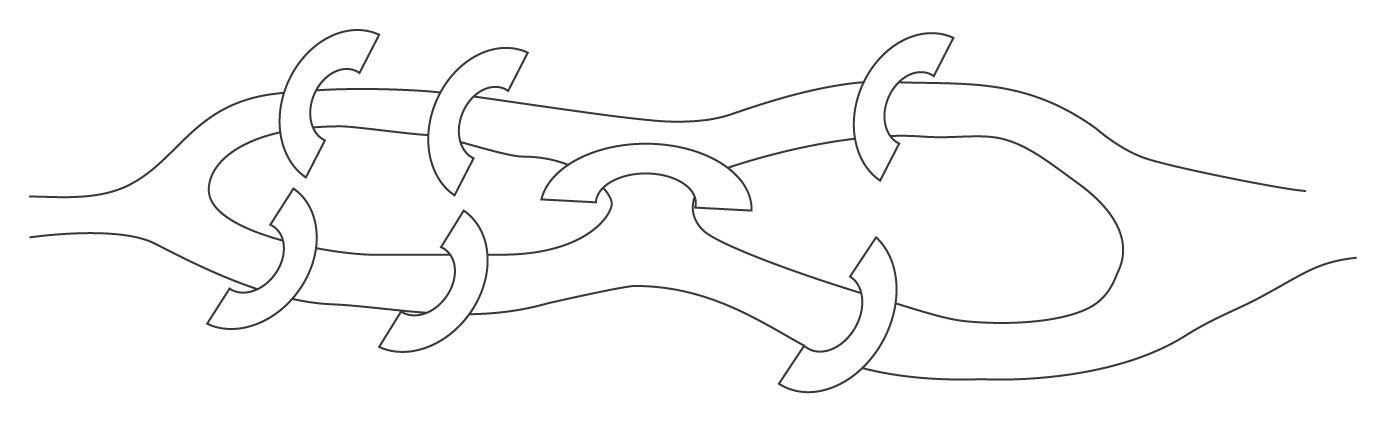 3
4
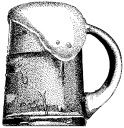 2
As a graph:
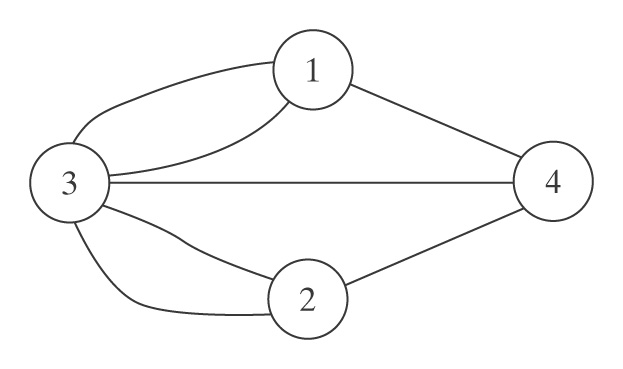 [Speaker Notes: Print this and hand it out.  Let the students try it.]
Here’s What He Ends Up With
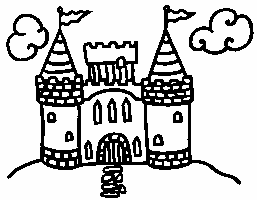 1
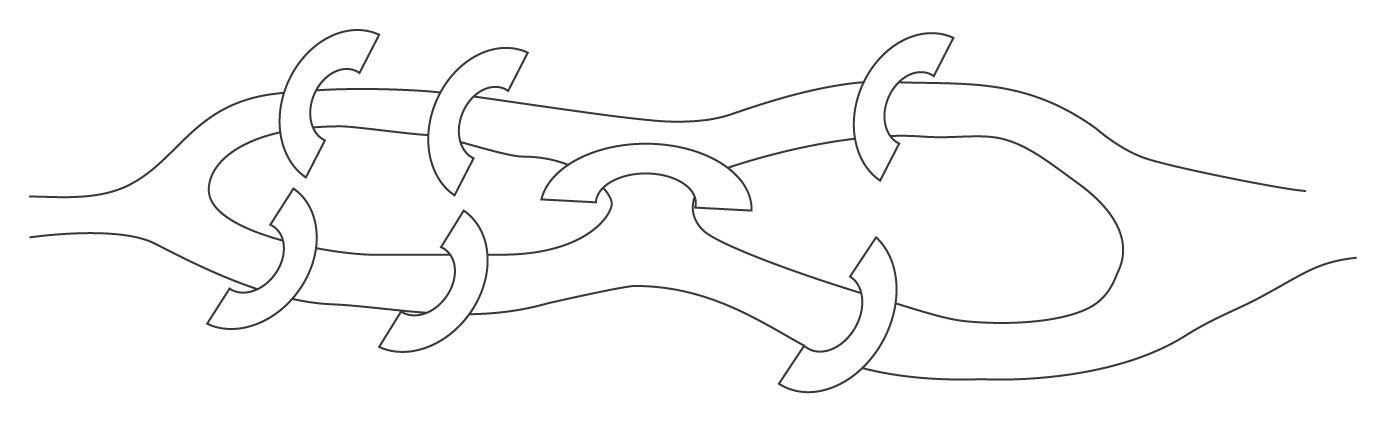 3
4
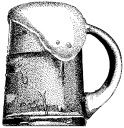 2
As a graph:
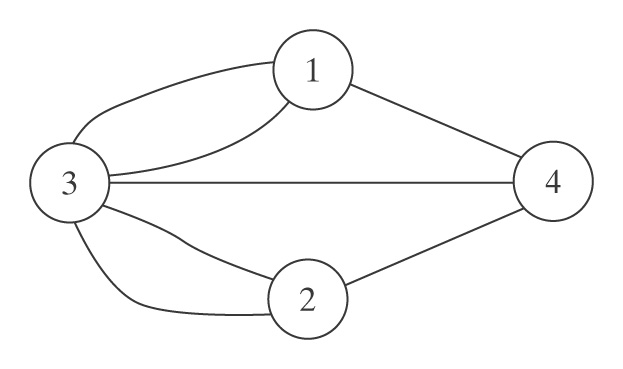 [Speaker Notes: Let the kids try this.]
Unfortuntately, There Isn’t Always a Trick
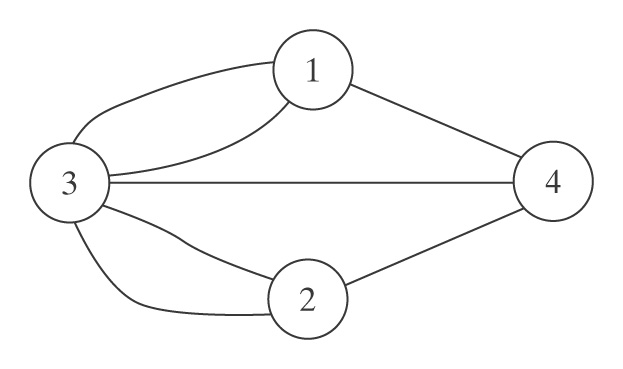 Suppose we need to visit every vertex exactly once.
Visting Nodes Rather Than Edges
● A Hamiltonian path: visit every node exactly once.

● A Hamiltonian circuit: visit every node exactly once and end up where you started.  





   All these people care:
Salesmen, 
Farm inspectors, 
Network analysts
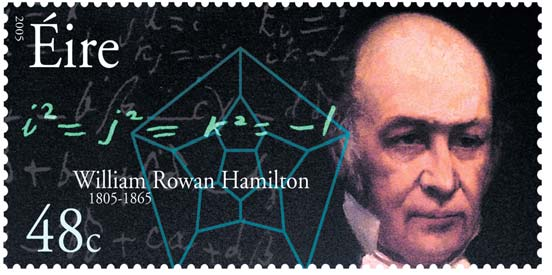 The Traveling Salesman Problem
15
25
10
28
20
4
8
40
9
7
3
23
Given n cities:

Choose a first city				n
Choose a second				n-1
Choose a third				n-2
	…					 n!
The Traveling Salesman Problem
Can we do better than n!

    ● First city doesn’t matter.
    ● Order doesn’t matter.

So we get (n-1!)/2.
The Growth Rate of n!
Putting it into Perspective
Growth Rates of Functions
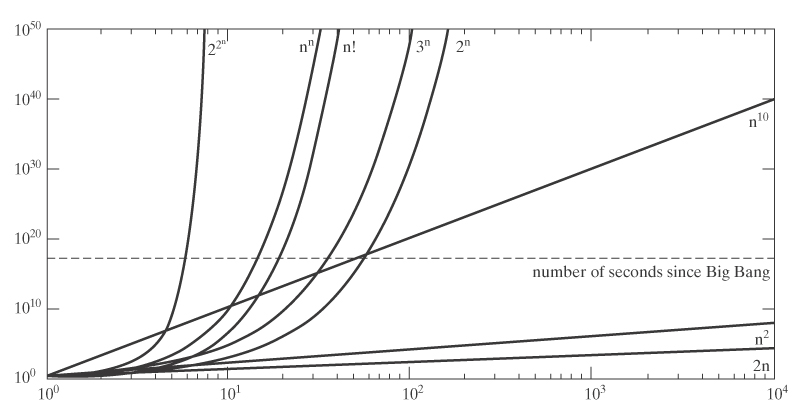 Getting Close Enough
Use a technique that is guaranteed to find an optimal solution and likely to do so quickly. 





Use a technique that is guaranteed to run quickly and find a “good” solution.
The Concorde TSP Solver found an optimal route that visits 24,978 cities in Sweden.
The World Tour Problem
Is This The Best We Can Do?
It is generally believed that there’s no efficient algorithm that finds an exact solution to:
 The Travelling Salesman problem
 The question of whether or not a Hamiltonian circuit exists.
Would you like to win $1M?
The Millenium Prize
Impossible
An Interesting Puzzle
2
List 1   	b a b b b
List 2		b a
An Interesting Puzzle
2	   1     
List 1   	b a b b b b 
List 2		b a b b b
An Interesting Puzzle
2	   1    1  
List 1   	b a b b b b b
List 2		b a b b b b b b
An Interesting Puzzle
2	   1    1   3
List 1   	b a b b b b b b a
List 2		b a b b b b b b a
The Post Correspondence Problem
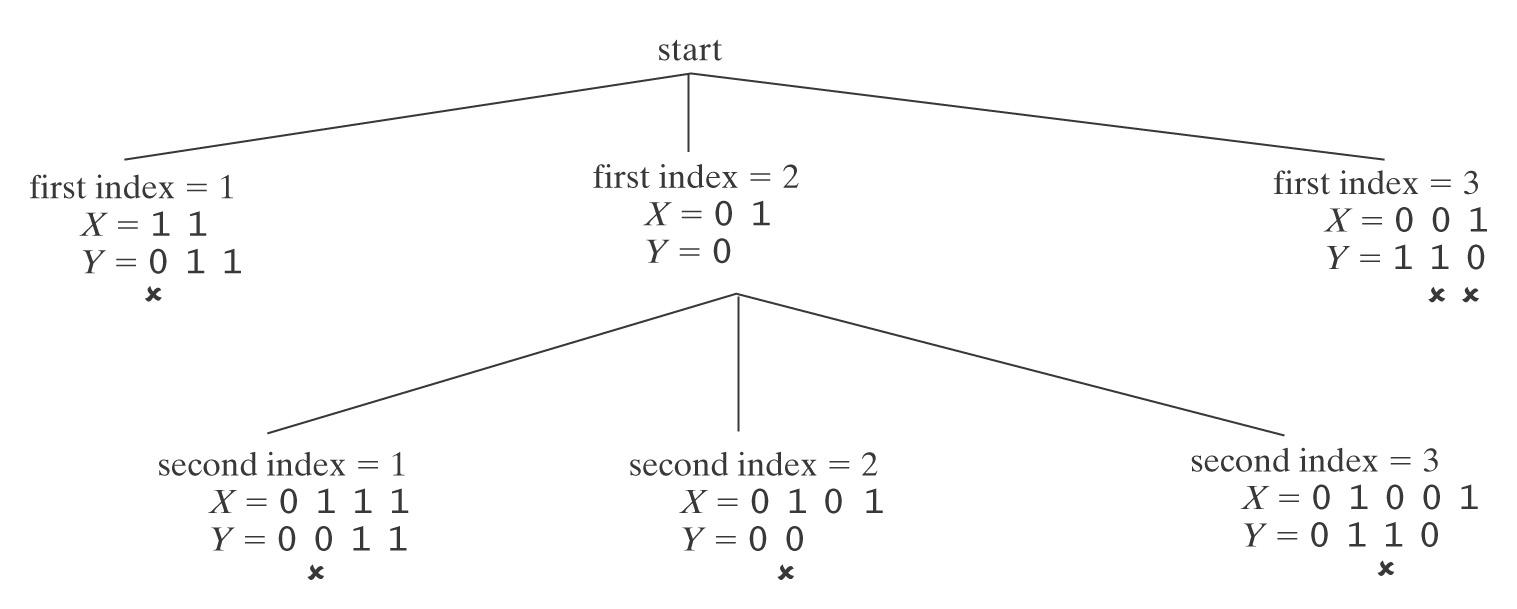 [Speaker Notes: Easy to see that this one is impossible.  We rule out all possibilities.]
The Post Correspondence Problem
[Speaker Notes: Let  students try this one.  1,3 and 1,2,3 are solutions.]
The Post Correspondence Problem
[Speaker Notes: Let the students try this one.  No solution exists.]
The Post Correspondence Problem
[Speaker Notes: Tell them about this one.  Its shortest solution has length 252]
Can A Program Do This?
Can we write a program to answer the following question:
Given a PCP instance P, decide whether or not P has a solution.  Return:
True if it does.
False if it does not.
What is a Program?
What is a Program?
A procedure that can be performed by a computer.
The Post Correspondence Problem
A program to solve this problem:

Until a solution or a dead end is found do:
	If dead end, halt and report no. 
	Generate the next candidate solution.
	Test it.  If it is a solution, halt and report yes.

So, if there are say 4 rows in the table, we’ll try:

1           2           3           4      
1,1       1,2        1,3       1,4      1,5       
2,1 ……   
1,1,1   ….
Will This Work?
If there is a solution:



If there is no solution:
A Tiling Problem
[Speaker Notes: Explain the rules.]
A Tiling Problem
A Tiling Problem
A Tiling Problem
A Tiling Problem
A Tiling Problem
A Tiling Problem
A Tiling Problem
A Tiling Problem
A Tiling Problem
[Speaker Notes: Now notice that we can tile forever because this 3 x 3 is the same top and bottom and right and left.]
Another Tiling Problem
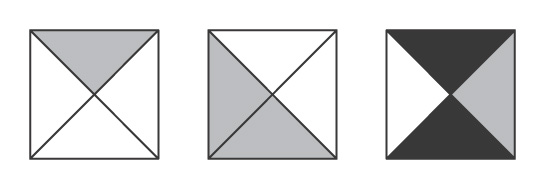 [Speaker Notes: This one can easily be shown not to work.]
Another Tiling Problem
[Speaker Notes: Hand out cut out tiles and let the students try this one.  There’s a 2 x 3 that is symmetric.]
Another Tiling Problem
Can A Program Do This?
Can we write a program to answer the following question:
Given a tiling problem T, decide whether or not T can tile a plane.  Return:
True if it can.
False if it can not.
Deciding a Tiling Problem
A program to solve this problem:

Until the answer is clearly yes or a dead end is found do:
	If dead end, halt and report no. 
	Generate the next candidate solution.
	Test it.  If it is a solution, halt and report yes.
Will This Work?
If T can tile a plane:



If T can not tile a plane:
Programs Debug Programs
Given an arbitrary program, can it be guaranteed to halt?
read name
	if name = “Elaine”
	     then print “You win!!”
	     else print “You lose ”
[Speaker Notes: Obviously halts.  No loops.]
Programs Debug Programs
Given an arbitrary program, can it be guaranteed to halt?
read number
set result to 1
set counter to 2
until counter > number do
	set result to result * counter
	add 1 to counter
print result
[Speaker Notes: Easy to show this one halts because counter gets one step closer to number each time.  Simulation on next slide.]
Programs Debug Programs
Given an arbitrary program, can it be guaranteed to halt?
read number
set result to 1
set counter to 2
until counter > number do
	set result to result * counter
	add 1 to counter
print result
Suppose number = 5:
result	          number	  counter
    1		5		2
    2		5 		3
    6		5		4
  24		5		5
120		5		6
[Speaker Notes: Easy to show this one halts because counter gets one step closer to number each time.]
Programs Debug Programs
Given an arbitrary program, can it be guaranteed to halt?
read number
set result to 1
set counter to 2
until counter > number do
	set number to number * counter
	add 1 to counter
print result
Suppose number = 5:
result	          number	  counter
    1		    5		2
    1		  10 		3
    1		  30		4
    1		120		5
    1		600		6
[Speaker Notes: Easy to show this one never halts.]
Programs Debug Programs
Given an arbitrary program, can it be guaranteed to halt?
The 3x + 1 Problem
read number
	until number = 1 do
     	     if number is even then set number to number/2
	     if number is odd then set number to 3number + 1
Suppose number is 7:
Programs Debug Programs
Given an arbitrary program, can it be guaranteed to halt?
read number
	until number = 1 do
     	     if number is even then set number to number/2
	     if number is odd then set number to 3number + 1
Collatz Conjecture: This program always halts.

We can try it on big numbers:
http://math.carleton.ca/%7Eamingare/mathzone/3n+1.html
The Impossible
The halting problem cannot be solved.
We can prove that no program can ever be written that can look at arbitrary other programs and decide whether or not they always halt.
What is a Program?
A Python program

But before Python, before computers even, a simple mathematical model:
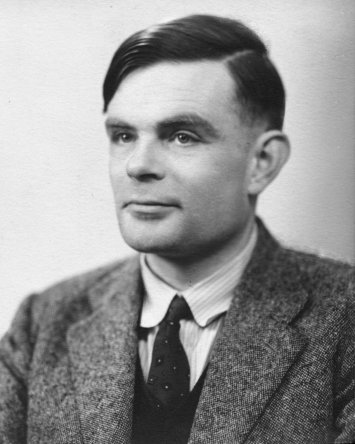 The Turing Machine
Alan Turing  1912- 1954
[Speaker Notes: Recall that we’ve already mentioned Turing.  We said that he proved that there’s no algorithm to decide whether a formula of quantified logic is valid.]
Turing Machines
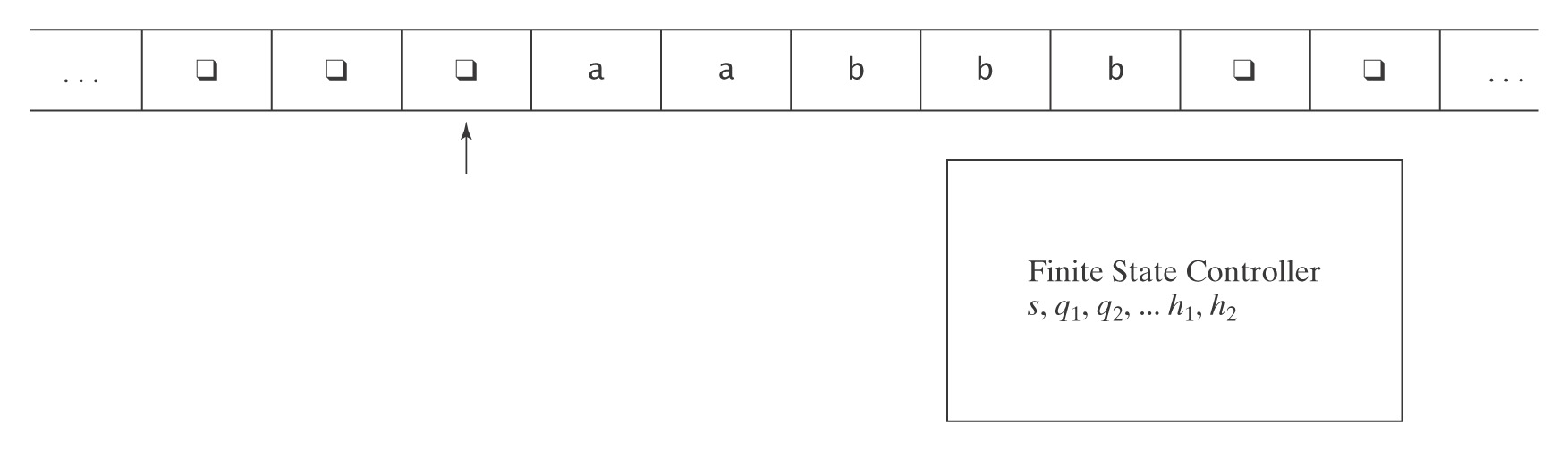 Turing Machines
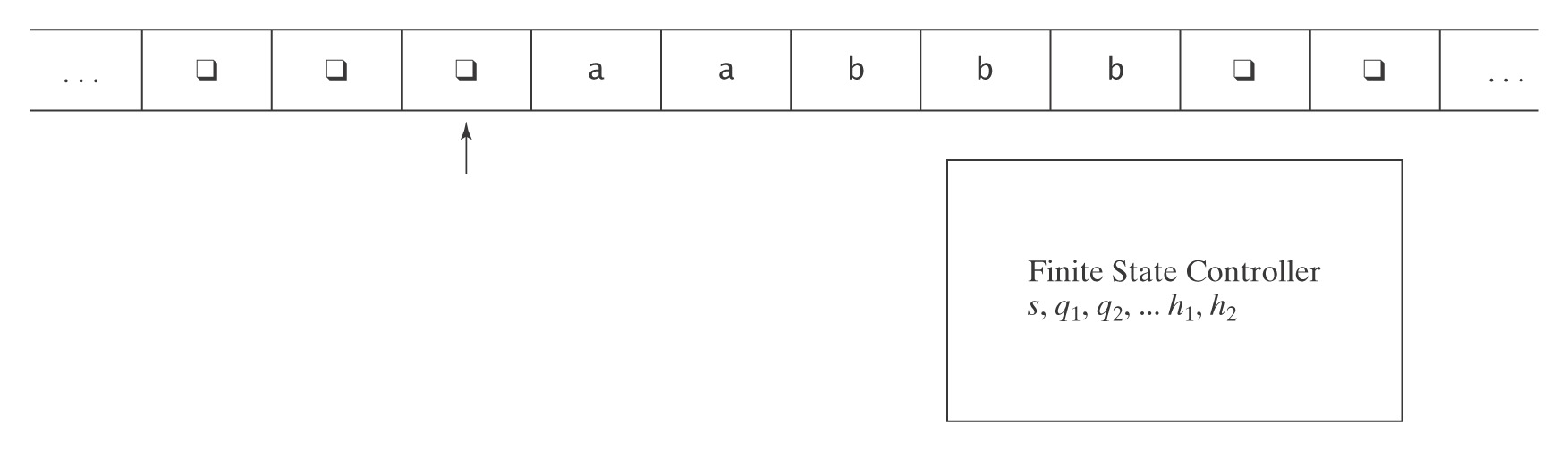 But we can prove that anything that any standard computer can do can also be done on a Turing machine.
Watch One in Action
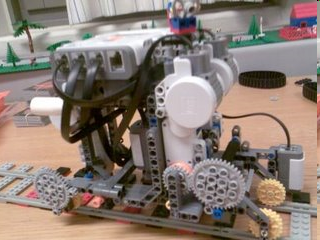 http://www.youtube.com/watch?v=cYw2ewoO6c4&eurl=http://www.google.com/ig?hl=en
[Speaker Notes: Picture from: http://legoofdoom.blogspot.com/]
The Halting Problem is Not Solvable
Suppose, for the sake of argument,  that the following program did exist:


def halts(string1,string2): 
   if string1 would halt if run on string2:
     return(True) 
   else:
     return(False)
[Speaker Notes: Key – we’ve said nothing about how halts would work.  Only that it can do the job.]
The Halting Problem is Not Solvable
Consider the following program:

  def trouble(string): 
     if halts(string, string):
       while 1 == 1:
          pass 		# loop forever
       else:
          return

Now we invoke  trouble(<trouble>) 

What should  halts(<trouble>,<trouble>) say?   If it:
 Returns True (trouble will halt):		trouble  	
 Returns False (trouble will not halt):	trouble
The Halting Problem is Not Solvable
Consider the following program:

  def trouble(string): 
     if halts(string, string):
       while 1 == 1:
          pass 		# loop forever
       else:
          return

Now we invoke  trouble(<trouble>) 

What should  halts(<trouble>,<trouble>) say?   If it:
 Returns True (trouble will halt):		trouble  loops	
 Returns False (trouble will not halt):	trouble
The Halting Problem is Not Solvable
Consider the following program:

  def trouble(string): 
     if halts(string, string):
       while 1 == 1:
          pass 		# loop forever
       else:
          return

Now we invoke  trouble(<trouble>) 

What should  halts(<trouble>,<trouble>) say?   If it:
 Returns True (trouble will halt):		trouble  loops	
 Returns False (trouble will not halt):	trouble  halts

 So both answers lead to contradictions.
Recall the Tiling Problem
Other Unsolvable Problems
Tiling: 
 We can encode a <program>,<input> pair as an instance of a tiling problem so that there is an infinite tiling iff <program> halts on <input>.  
00010000111000000111110000000000000 00010000111010000111110000000000000
00010000111011000111110000000000000
                         …
 So if the tiling problem were solvable then Halting would be.  
 But Halting isn’t.  So neither is the tiling problem.
Recall the Post Correspondence Problem
[Speaker Notes: Let  students try this one.  1,3 and 1,2,3 are solutions.]
Other Unsolvable Problems
PCP: 
 We can encode a <program>,<input> pair as an instance of PCP so that the PCP problem has a solution iff <program> halts on <input>.
2	   1    1  
List 1   	b a b b b b b
List 2		b a b b b b b b
So if PCP were solvable then Halting would be.
 But Halting isn’t.  So neither is PCP.
Which is Amazing
Given the things programs can do.
Which is Amazing
Given the things programs can do.
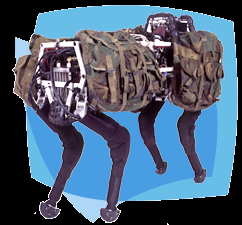 http://www.youtube.com/watch?v=cNZPRsrwumQ
[Speaker Notes: Watch the video.]
Which is Amazing
Given the things programs can do.
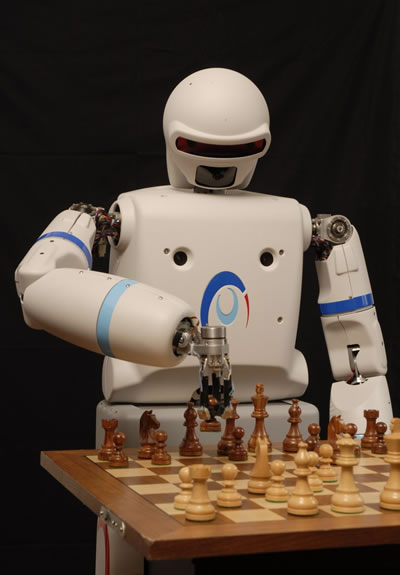 REEM-A
http://www.youtube.com/watch_popup?v=2wzT4vafXOA&vq=medium
[Speaker Notes: Watch the video.]
Which is Amazing
Given the things programs can do.
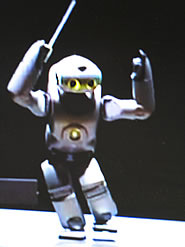 http://pc.watch.impress.co.jp/docs/2003/1218/sony_06.wmv
[Speaker Notes: Watch the video.]
Which is Amazing
Given the things programs can do.
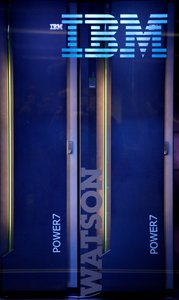 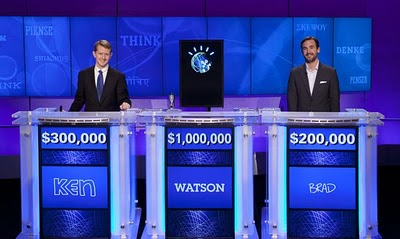 IBM’s site: http://www-03.ibm.com/innovation/us/watson/what-is-watson/index.html
Introduction: http://www.youtube.com/watch?v=FC3IryWr4c8
Watch a sample round: http://www.youtube.com/watch?v=WFR3lOm_xhE
From Day 1 of the real match: http://www.youtube.com/watch?v=seNkjYyG3gI
Bad Final Jeopardy: http://www.youtube.com/watch?v=mwkoabTl3vM&feature=relmfu
How does Watson win? http://www.youtube.com/watch?v=d_yXV22O6n4